Lecture Notes
Five Number Summary, Outliers, Box and Whisker Plot  
OER – www.helpyourmath.com
Five Number Summary
It is very easy to get min and max in the data set from the example.
Min = 1 and Max = 21.5
Therefore, we can get:


      (we don’t talk about outliers now, but we will talk about outliers later).

Conclusion:  
	Five Number Summary: Min, Q1, M(Q2), Q3 and Max
Outliers
The interquartile range (IQR) is a number that indicates the spread of the middle half or the middle 50% of the data. It is the difference between the third quartile (Q3) and the first quartile (Q1).                                          IQR = Q3 – Q1
A value is suspected to be a potential outlier if it is less than (1.5)(IQR) below the first quartile or more than (1.5)(IQR) above the third quartile.Usual Minimum value = Q1 - (1.5)(IQR) Usual Maximum value = Q3 + (1.5)(IQR) 
We can get : IQR = Q3 – Q1 = 9 – 2 = 7Usual Minimum value = Q1 - (1.5)(IQR) = 2 – 1.5 x 7 = - 8.5 Usual Maximum value = Q3 + (1.5)(IQR) = 9 + 1.5 x 7 = 19.5


We can see 21.5 is an outlier.
Box and Whisker Plot
In a box and whisker plot, we draw a box from the first quartile to the third quartile. A vertical line goes through the box at the median. The whiskers go from each quartile to the minimum or maximum.
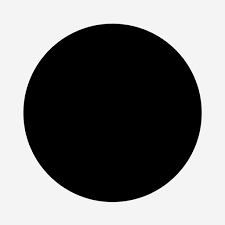 U Min
U Max
Outlier